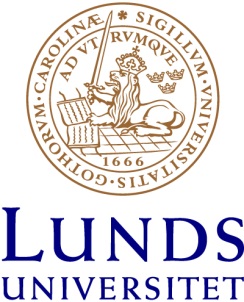 KURSVAL INFÖR HT20
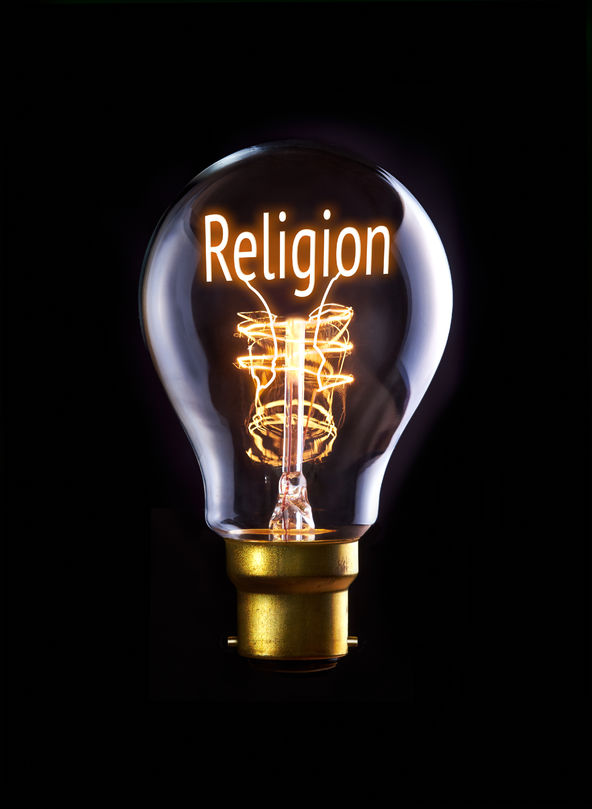 WWW.CTR.LU.SE
CTR har 4 specialiseringar och 12 inriktningar
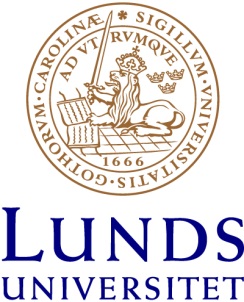 Specialiseringar
Inriktningar
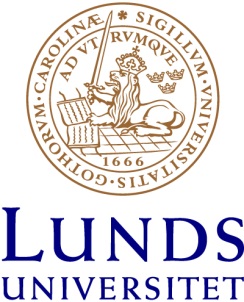 Progression för grundnivå:
Progression för avancerad nivå:
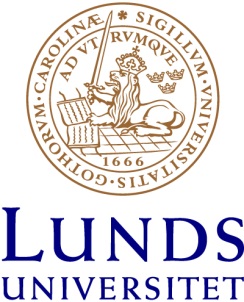 Vid CTR kan du ta två olika examina:
Teologie kandidatexamen 180 hp

Filosofie kandidatexamen 180 hp
Teologie kandidatexamen 180 hp innehåller kurser inom en huvudspecialisering där du skriver din uppsats + två andra specialiseringar + valfria poäng:
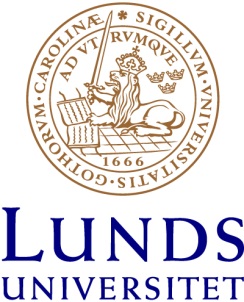 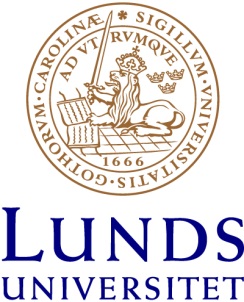 Akademiska utbildningskrav för präst
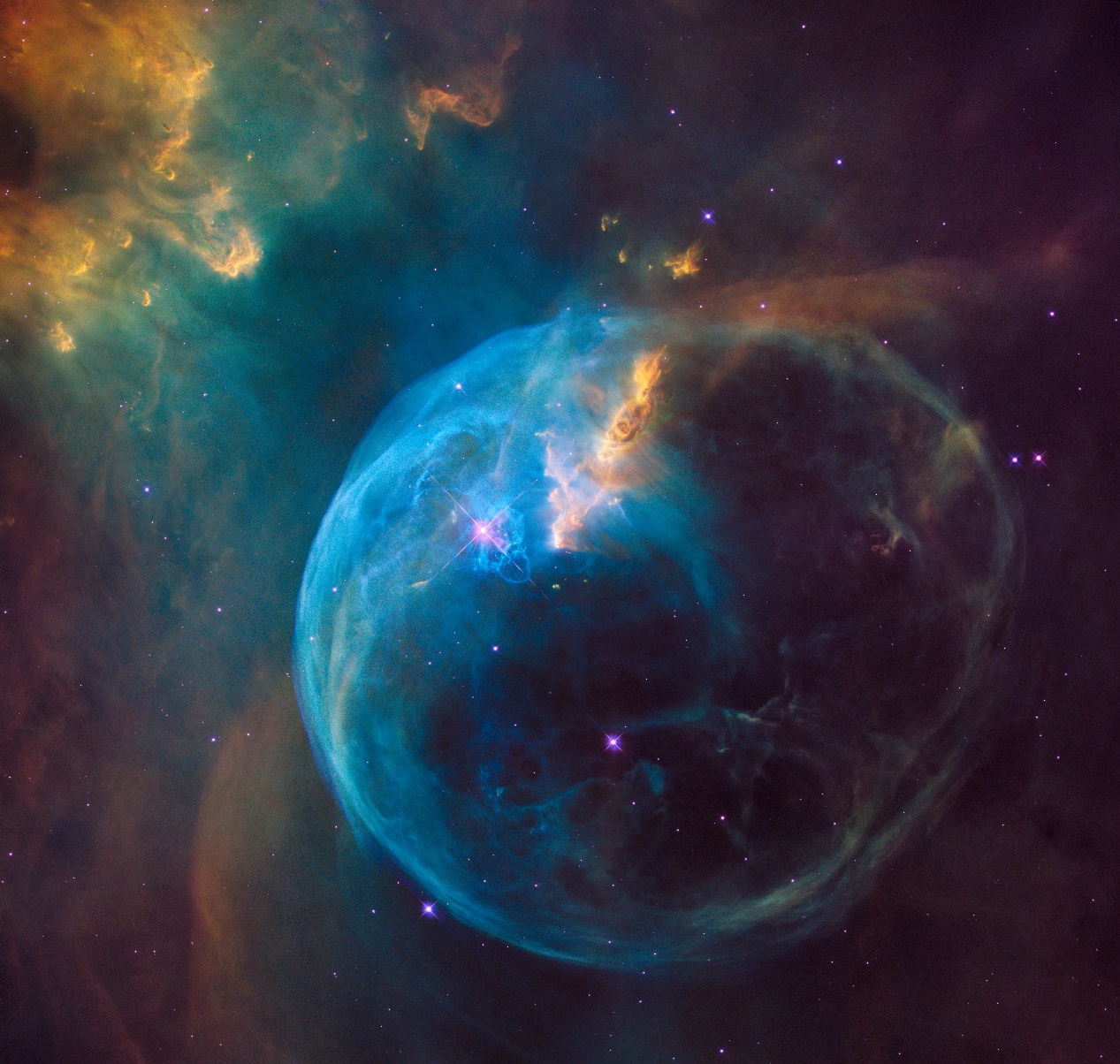 Totalt 255 hp:
Teologie kandidatexamen 180 hp
Magisterexamen 60 hp
Ytterligare 15 hp
Krav på kursinnehåll under utbildningstiden:
Bibelvetenskap 60 hp
varav 30 hp med språklig inriktning (GT eller NT på grundspråk)
Tros- och livsåskådningsvetenskap 30 hp
Svenska kyrkan 15 hp
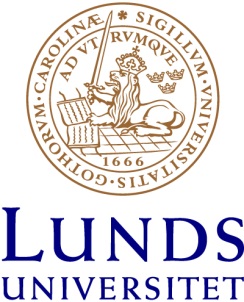 Präst – förslag till studiegångar
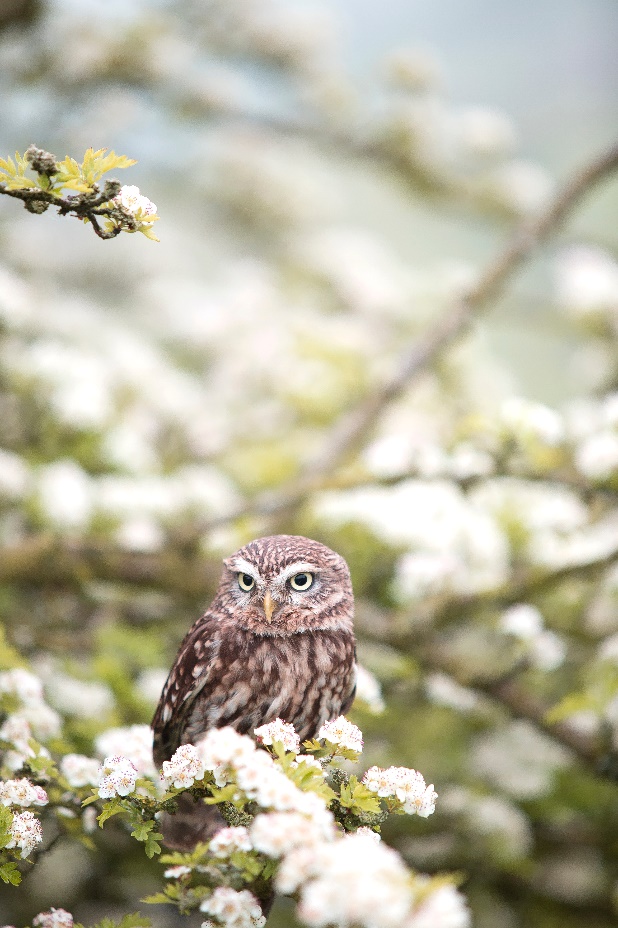 Se studievägledningens hemsida: 

https://www.ctr.lu.se/student/studievagledning/blivande-praster/ 

Innehåller fyra olika studieplaneringar utifrån den specialisering du vill skriva ditt examensarbete i.
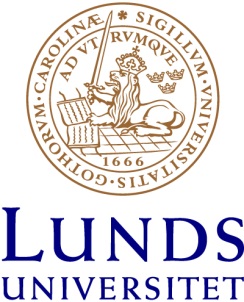 SKUI besöker CTR
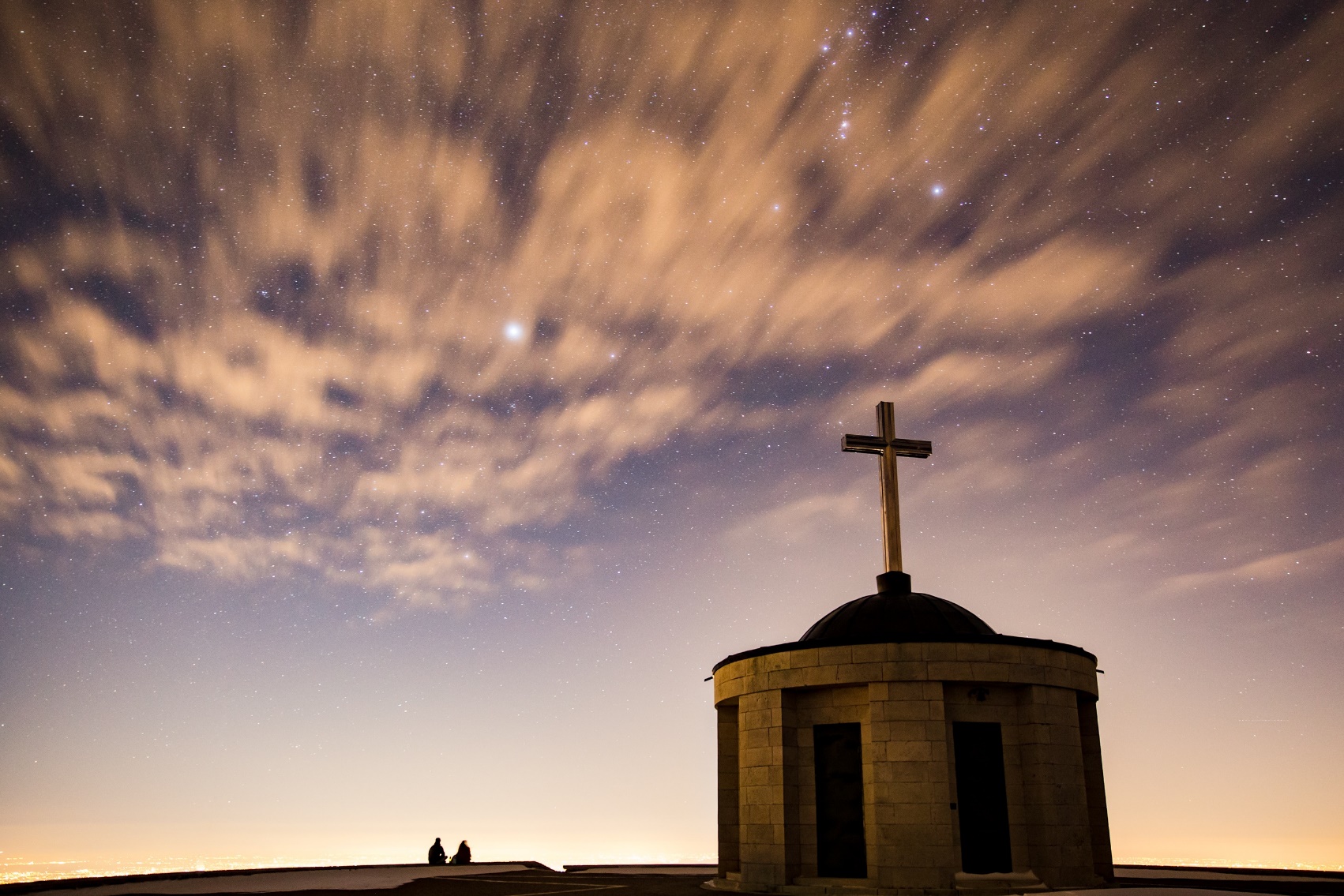 Svenska kyrkans utbildningsinstitut (SKUI) informerar om utbildningsvägar hos Svenska kyrkan:

12 maj kl 9.00 LUX:C214 

Magnus Holst och Henrik Rubin från SKUI gästar oss.
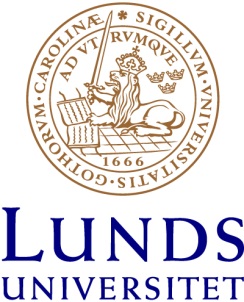 Filosofie kandidatexamen 180 hp
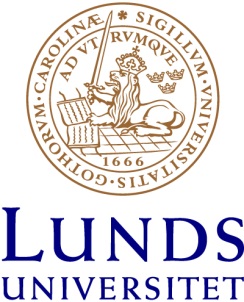 Filosofie kandidatexamen
 – förslag till studiegångar
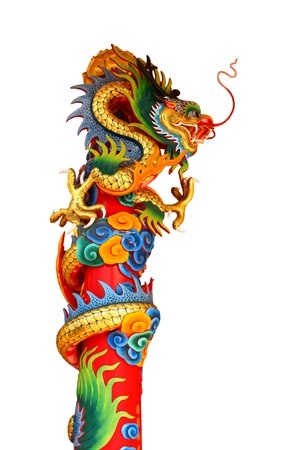 Studievägledningens hemsida: 

https://www.ctr.lu.se/student/studievagledning/studiegang-for-fil-kand/ 


Innehåller studieplaneringar med inriktning mot religionshistoria, judaistik och islamologi.
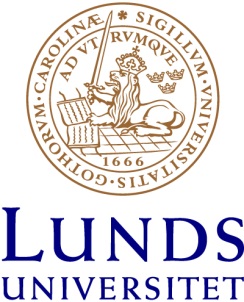 Sök till de kurser du vill läsa till hösten på antagning.se senast den 15 april
Du hittar hela vårt kursutbud på: 

https://www.ctr.lu.se/utbildning/utbildningsutbud/
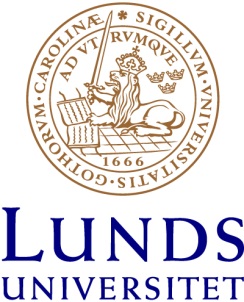 Kursutbud HT 2020: Fortsättningskurser
KRMB27 Kyrko- och missionsstudier: Fortsättningskurs 15 hp – halvfart

TLVB33 Tros- och livsåskådningsvetenskap: Fortsättningskurs 15 hp - halvfart
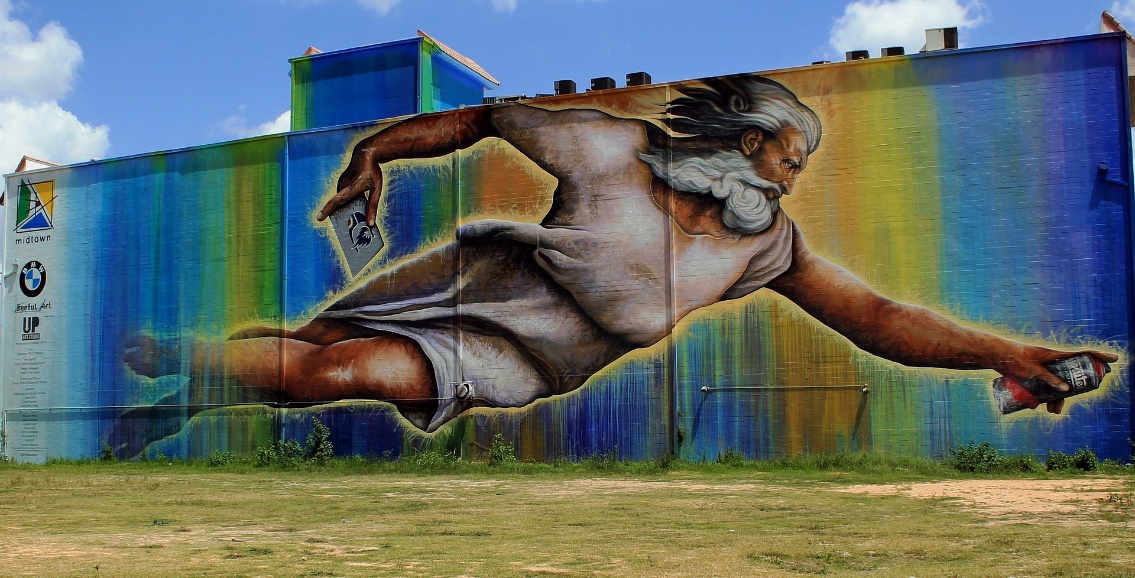 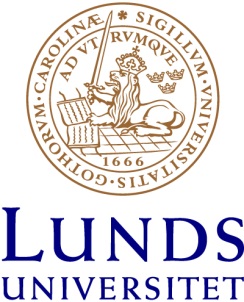 Kursutbud HT 2020: Grundkurser
RHIA12  Religionshistoria: Grundkurs, 30 hp - helfart
RHIA20  Religion i historia och nutid - en introduktion, 15 hp  De först 12 hp = CTRA12 delkurs I-II
RHIA23  Antikens och forntidens religiösa liv, 7,5 
RHIA24  Asiens religioner och nyandlighet, 7,5 hp 	

				
				











JUDA13  Judaistik: Grundkurs II 15 hp - halvfart
JUDA33  Judendom som levd religion, 7,5 hp 		
JUDD33  Judendom som levd religion, 7,5 hp - distans
JUDA34  Klassiska judiska texter, 7,5 hp 
JUDD34  Klassiska judiska texter, 7,5 - distans
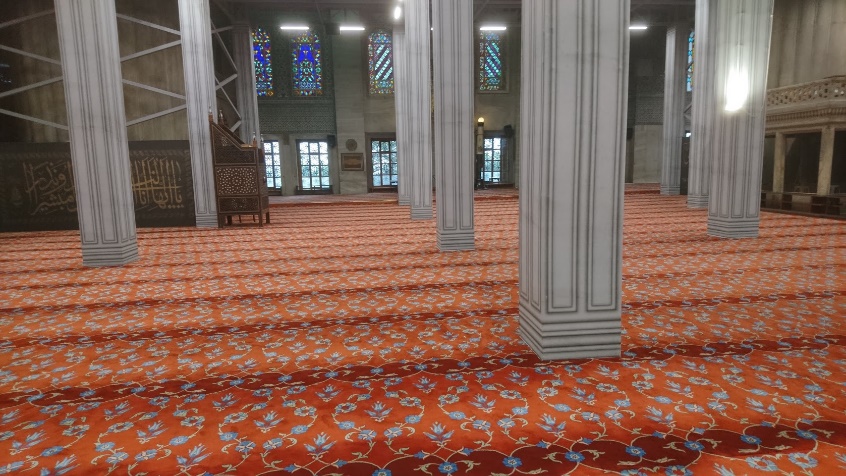 ISLA11  Islamologi: Grundkurs, 30 hp – helfartISLA21  Nutida islamiska diskussioner, 7,5 hp 	ISLA20  Muhammad, Koranen och den tidiga historien, 7,5 hp ISLA23  Islam i imperiernas tid, 7,5 hp ISLA24  Det muslimska Europa, 7,5 hp
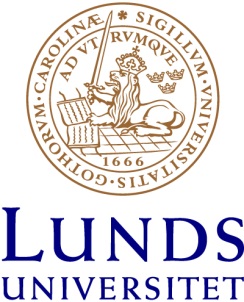 Specialisering: TLV (ingång endast hösttermin)
TLVB33 Tros- och livsåskådningsvetenskap: 
Fortsättningskurs 15 hp
Specialisering: KMS (ingång endast hösttermin)
KRMB27	Kyrko- och missionsstudier: 
Fortsättningskurs 15 hp
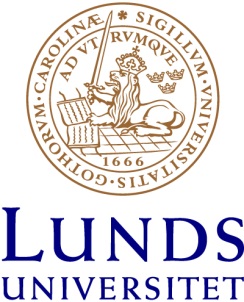 Specialisering: BIV (ingång endast vår)
BIVB23 Bibelvetenskap: Fortsättningskurs I 15 hp
Specialisering: RHI/RBV (fort kurser endast vår)
RHBB03 Religionshistoria och religionsbeteendevetenskap: 
Fortsättningskurs 15 hp
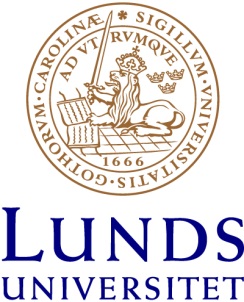 CTR har även flera kurser utanför progression som du kan räkna in i dina valfria poäng
Exempel:
 SASH49 Religion and Politics 7,5 hp
Sommarkurser på 7.5 hp 
Distanskurser på kvartsfart:
Religiösa och litterära klassiker från Mellanöstern och Sydasien, 7,5 hp 
(O)intelligent design? Världens bästa argument för och emot Guds existens, 7,5 hp 
Ockultism: Rituell magi och radikal transformation., 7,5 hp
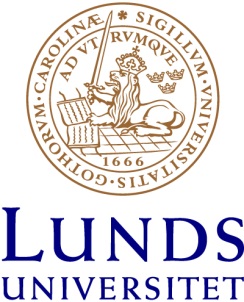 Läs kursplanen till den kurs du söker!
Där hittar du bl a kursens innehåll och hur examinationen går till.
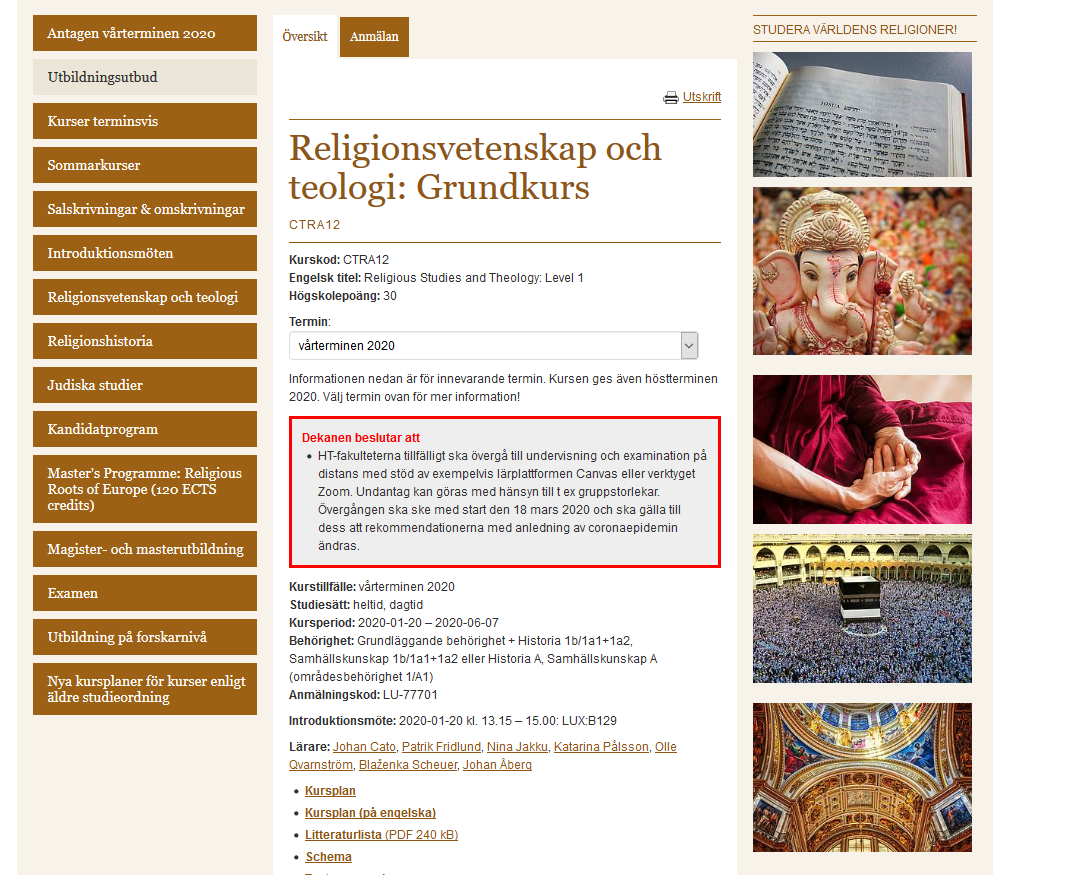 Leta upp kursen och klicka på fliken ”Anmälan” och sedan ”Anmäl dig!” så kommer du till rätt kurs på  antagning.se.
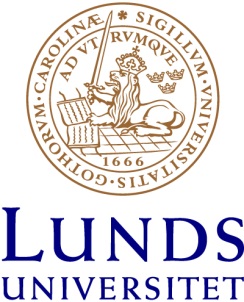 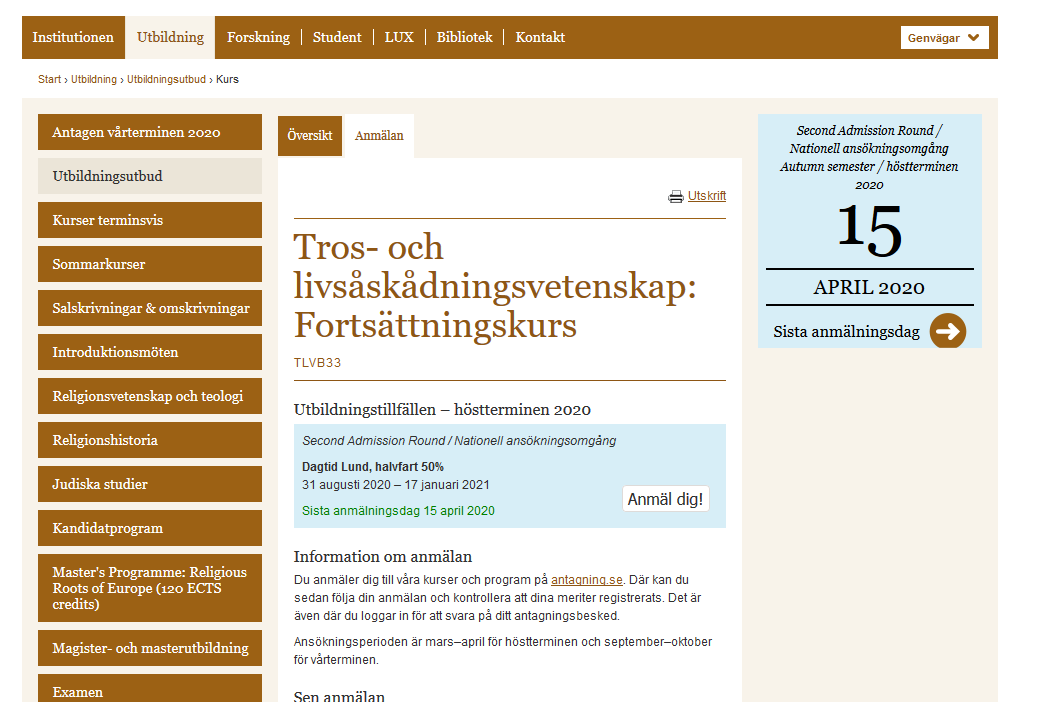 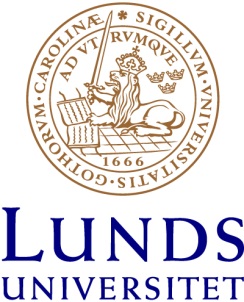 Sök dina kurser på www.antagning.se 

Senast 15 april

För vidare studievägledning är du alltid välkommen att kontakta oss!

Johan Grevstig & Tania Norell
johan.grevstig@ctr.lu.se 
tania.norell@ctr.lu.se